Analysis of Observed & Expected Infections
Farrokh Alemi, Ph.D.
Copy Data into Excel
Calculated Expected Rate
=AVERAGE(expected rate for each patient)
Calculate Expected Deviation
0.15 = SQRT(SUMPRODUCT(B2:G2,B9:G9))/COUNTA(B2:G2)
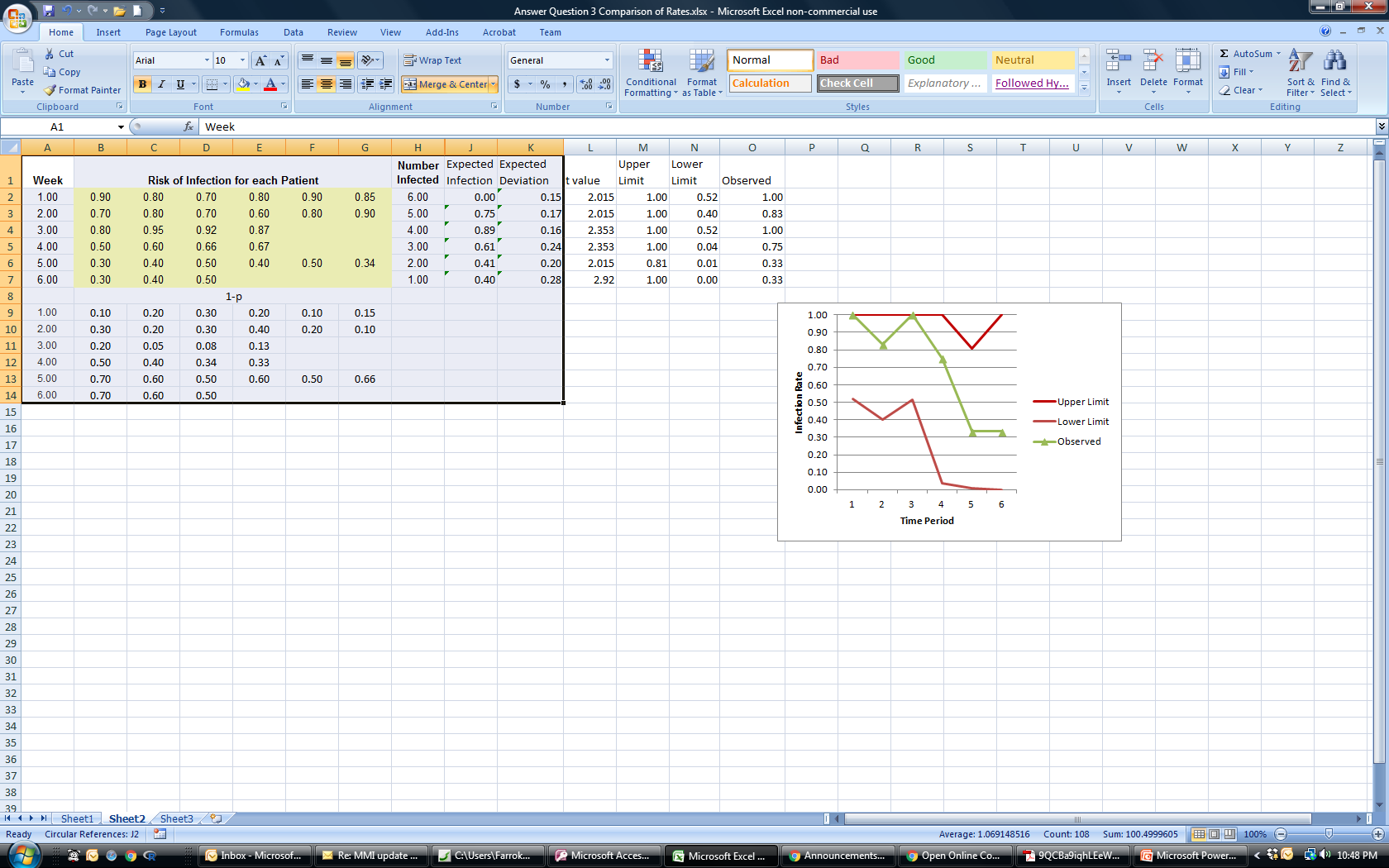 Look Up t-Values
Use a web calculator to find 2 sided (but occasionally 1 sided) t-values.
Degrees of freedom is one minus number of observations
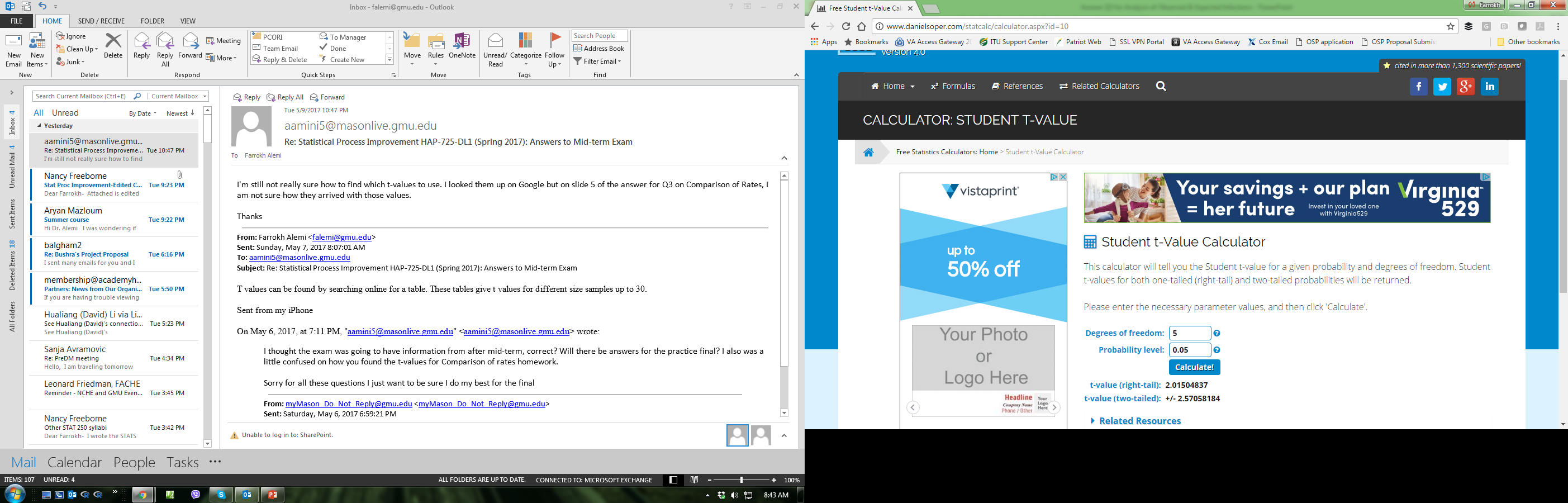 1-sided assumes observations can only  exceed upper limit
Calculate Upper and Lower Limits
Limits above 1 set to 1, limits below 0 set to 0
Plot the Control Chart
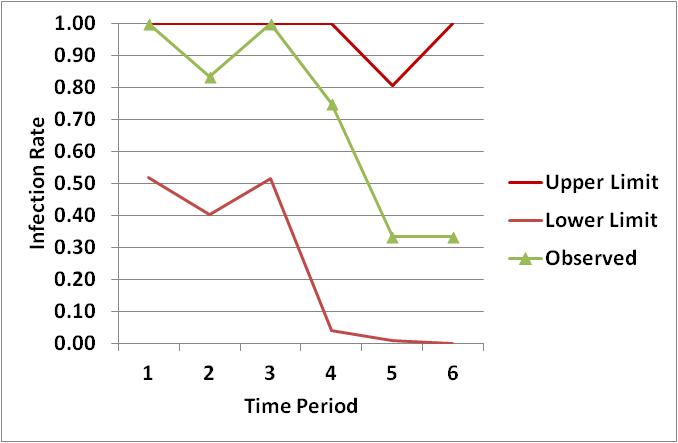